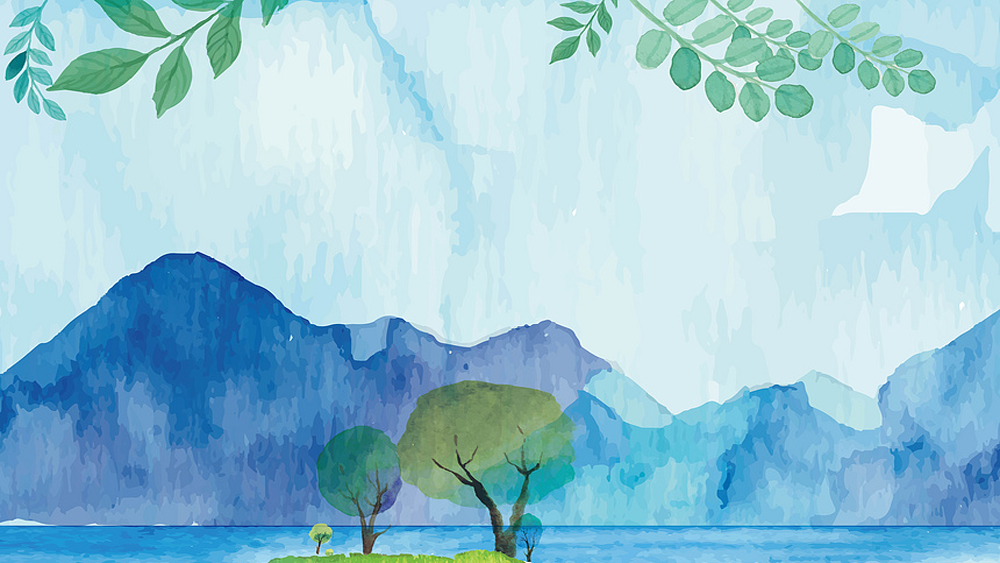 POWERPOINT
工作总结汇报
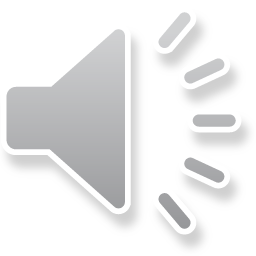 WONDER DESIGN POWERPOINT TEMPLATE
汇报人：PPT营
时间：2019x月x日
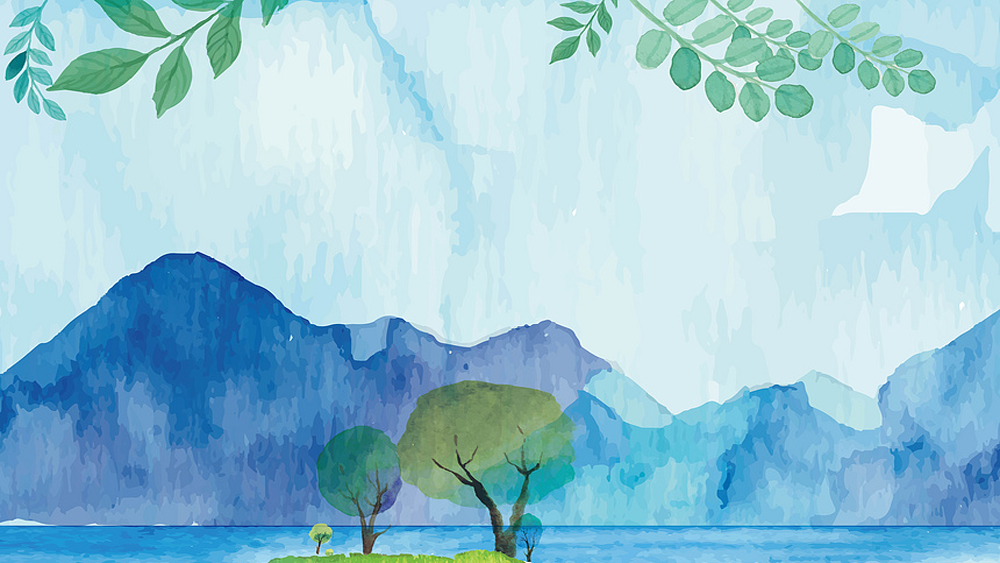 目
录
CONTENTS
01
年度工作概述
02
工作完成情况
03
成功项目展示
04
明年工作计划
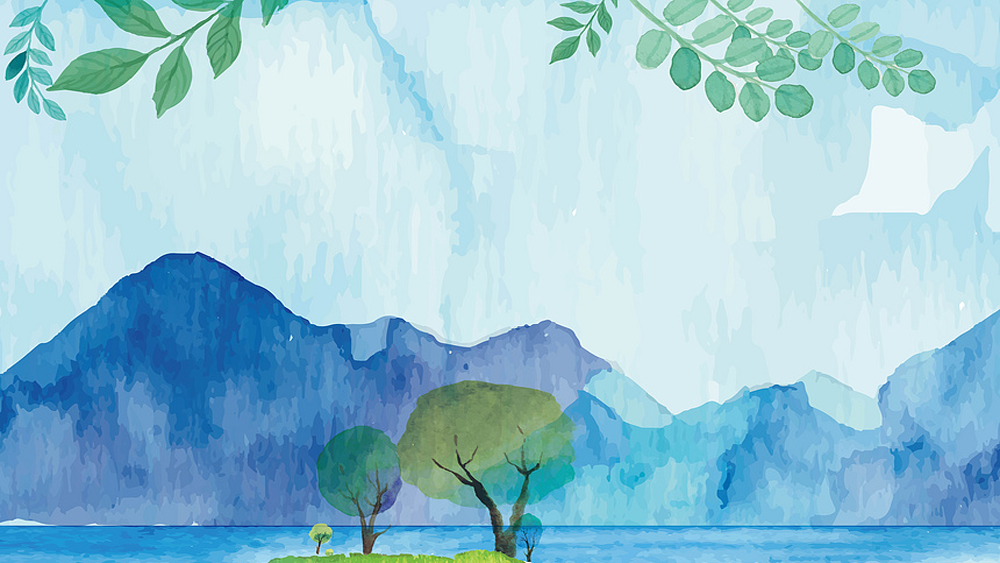 1
年度工作概述
单击此处编辑您要的内容，建议您在展示时采用微软雅黑字体，本模版所有图形线条及其相应素材均可自由编辑、改色、替换。
点击输入简要文字内容，文字内容需概括精炼，不用多余的文字修饰……
内容
说明
内容
说明
内容
说明
内容
说明
内容
说明
内容
说明
点击输入简要文字内容，文字内容需概括精炼，不用多余的文字修饰……
点击输入简要文字内容，文字内容需概括精炼，不用多余的文字修饰……
输入标题文字
点击更改您的文字内容以下内容并没有什么实际意义
输入标题文字
输入标题文字
点击更改您的文字内容以下内容并没有什么实际意义
点击更改您的文字内容以下内容并没有什么实际意义
输入标题文字
点击更改您的文字内容以下内容并没有什么实际意义
Lorem ipsum dolor sit amet, consectetur adipiscing elit. Integer mollis vehicula ligula ut faucibus. Curabitur vestibulum consequat urna et vehicula. Suspendisse feugiat biben- dum egestas. Sed bibendum urna id sem tincidunt commodoat dictum lectus. Fusce felis tellus
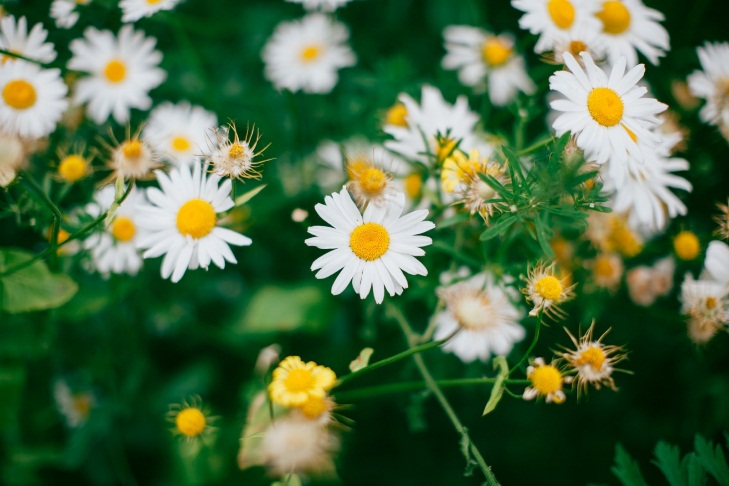 在此添加标题
Lorem Ipsum is simply dummy text of the printing and typesetting industry.
在此添加标题
Lorem ipsum dolor sit amet, consectetur adipiscing elit. Integer mollis vehicula ligula ut faucibus. Curabitur vestibulum consequat urna et vehicula. Suspendisse feugiat biben- dum egestas. Sed bibendum urna id sem tincidunt commodoat dictum lectus. Fusce felis tellus
文字内容
文字内容
文字内容
文字内容
文字内容
Please replace text, click add relevant headline, modify the text content, also can copy your content to this directly.
Please replace text, click add relevant headline, modify the text content, also can copy your content to this directly.
Please replace text, click add relevant headline, modify the text content, also can copy your content to this directly.
Please replace text, click add relevant headline, modify the text content, also can copy your content to this directly.
Please replace text, click add relevant headline, modify the text content, also can copy your content to this directly.
文字
文字
文字
文字
文字
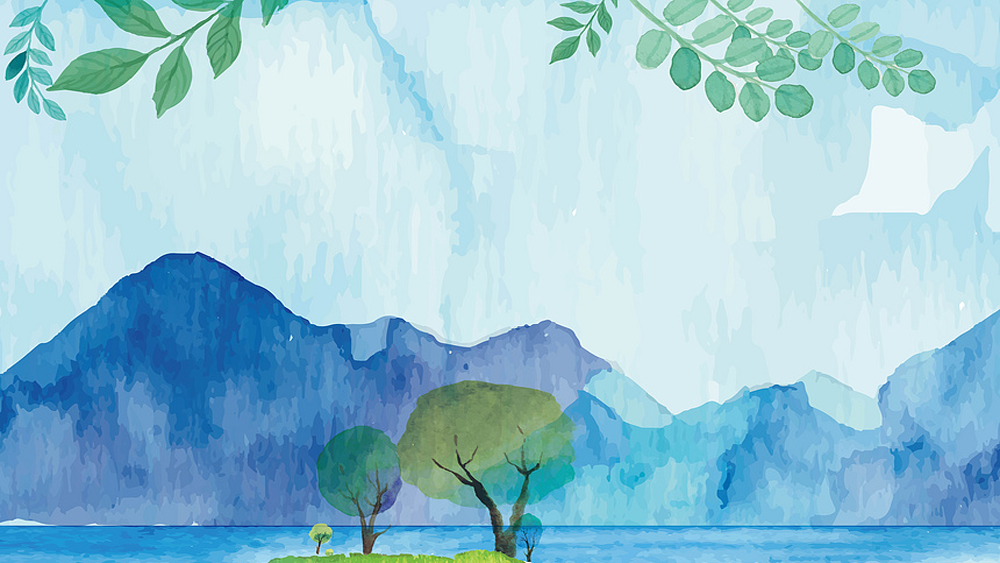 2
工作完成情况
单击此处编辑您要的内容，建议您在展示时采用微软雅黑字体，本模版所有图形线条及其相应素材均可自由编辑、改色、替换。
点击添加标题
A
B
点击添加标题
点击添加标题
A
点击添加文本
点击添加文本
点击添加文本
点击添加文本
点击添加文本
点击添加文本
点击添加文本
点击添加文本
点击添加文本
点击添加文本
点击添加文本
点击添加文本
点击添加文本
点击添加文本
B
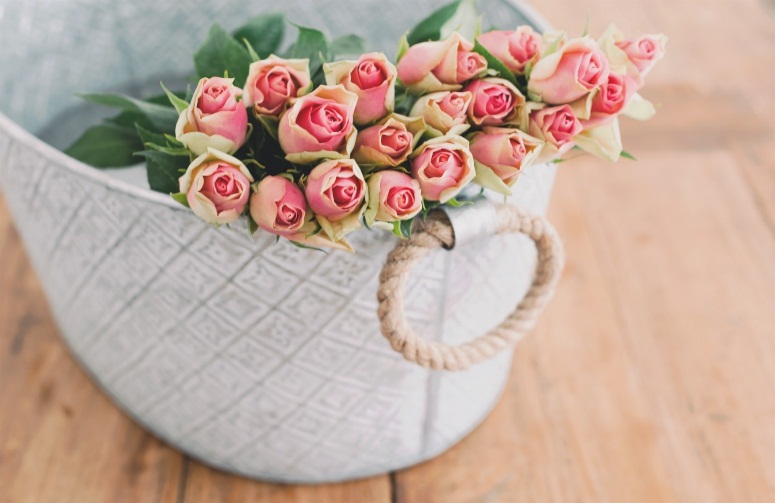 添加您的标题
我曾经欣赏过生命绚丽，也曾经低迷于生命价值的暗淡。在我的生命里似有似无的缺少了一种最安和的色彩，而这种色彩，非后天所能弥补，那是在初起之中而生成。矛盾在人人之中皆有，只是浅与深的缘故。
1月
3月
4月
5月
2月
类别1
类别2
类别3
标题
标题
标题
文字
标题
单击此处添加文本
单击此处添加文本
单击此处添加文本
单击此处添加文本
标题
单击此处添加文本
单击此处添加文本
单击此处添加文本
单击此处添加文本
标题
标题
标题
标题
标题
单击此处可编辑内容
单击此处可编辑内容
单击此处可编辑内容
单击此处可编辑内容
单击此处可编辑内容
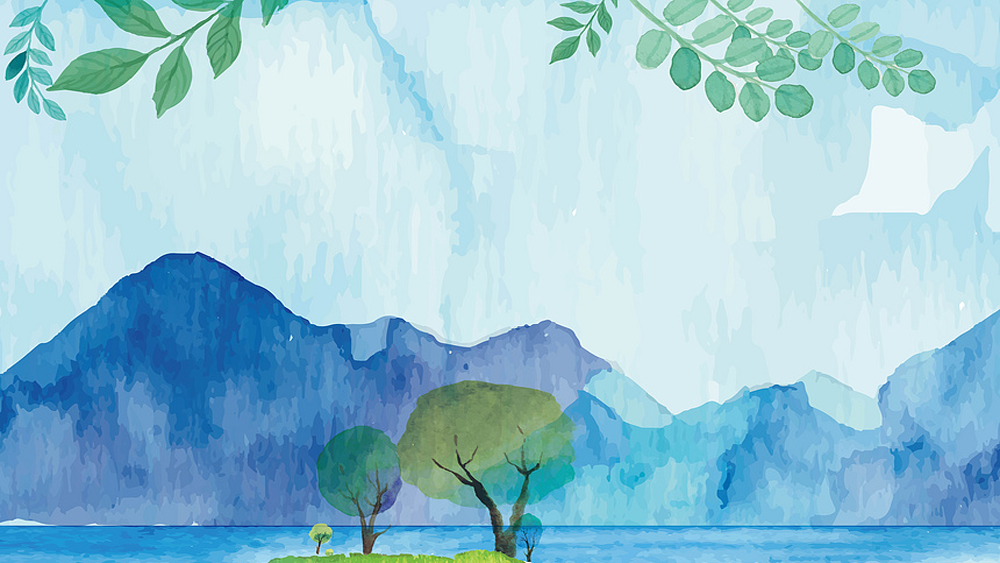 3
成功项目展示
单击此处编辑您要的内容，建议您在展示时采用微软雅黑字体，本模版所有图形线条及其相应素材均可自由编辑、改色、替换。
添加标题
添加标题
PROGECT
PROGECT
PROGECT
PROGECT
30%
30%
30%
30%
30%
30%
30%
30%
PROGECT
PROGECT
PROGECT
PROGECT
这里填写二级标题的主要内容
随着计算机技术的发展及印刷技术的进步，平面设计在视觉感观领域的表现也越来越丰富，这对今天的平面设计都提出了空前的挑战，也为平面设计者提供了更为广阔的发展窨。从技术上讲，平面设计者不仅要掌握传统的设计工具，如画笔，绘图笔和相应的度量工具等，更 要掌握电脑和绘图软件等现代化的设计工具及相关的印刷技术工艺知识，因为这种非常高效、高质量、便利的工具将被广泛地应用。
随着计算机技术的发展及印刷技术的进步，平面设计在视觉感观领域的表现也越来越丰富。
这里填写标题
这里填写标题
这里填写标题
文字内容
文字内容
文字内容
文字内容
请替换文字内容，点击添加相关标题文字，修改文字内容
请替换文字内容，点击添加相关标题文字，修改文字内容
请替换文字内容，点击添加相关标题文字，修改文字内容
文字内容
文字内容
01
01
01
02
02
03
02
03
03
单击编辑标题
Flying impression graphic design thank you for buying this template
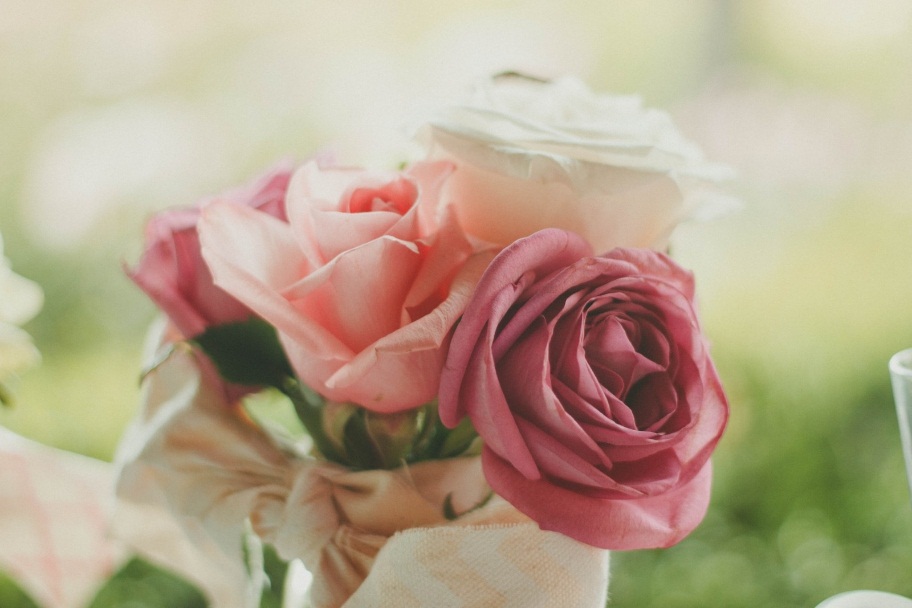 单击编辑标题
Flying impression graphic design thank you for buying this template
单击编辑标题
Flying impression graphic design thank you for buying this template
点击添加内容
点击添加内容
您的内容打在这里，或者通过复制您的文本后，在此框中选择粘贴，并选择只保留文字，在此录入上述图表的描述说明。
您的内容打在这里，或者通过复制您的文本后，在此框中选择粘贴，并选择只保留文字，在此录入上述图表的描述说明。
点击添加内容
点击添加内容
您的内容打在这里，或者通过复制您的文本后，在此框中选择粘贴，并选择只保留文字，在此录入上述图表的描述说明。
您的内容打在这里，或者通过复制您的文本后，在此框中选择粘贴，并选择只保留文字，在此录入上述图表的描述说明。
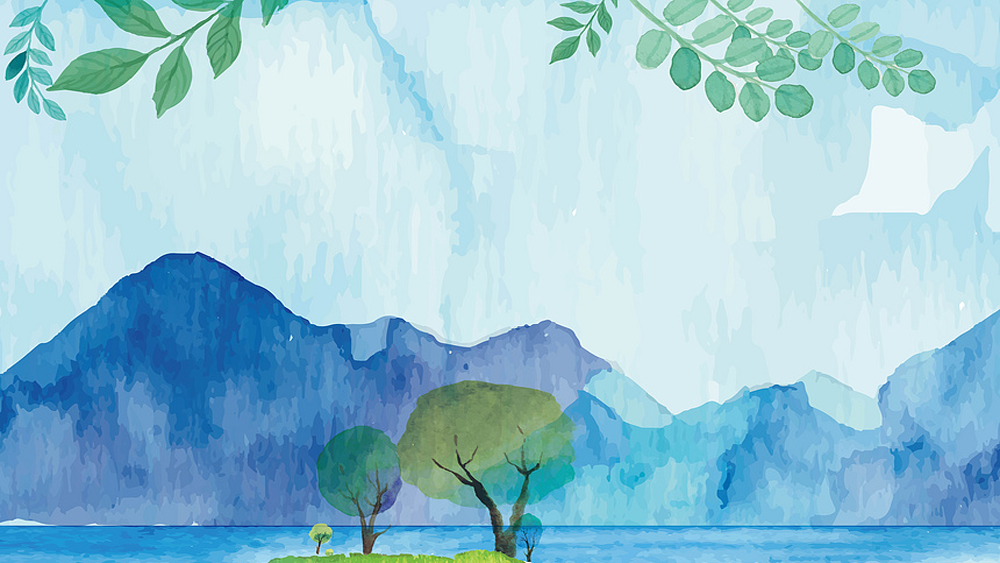 4
明年工作计划
单击此处编辑您要的内容，建议您在展示时采用微软雅黑字体，本模版所有图形线条及其相应素材均可自由编辑、改色、替换。
添加标题
添加标题
在这里输入内容文本在这里输入内容文本在这里输入内容文本在这里输入内容文本在这里输入内容文本在这里输入内容文本
在这里输入内容文本在这里输入内容文本在这里输入内容文本在这里输入内容文本在这里输入内容文本在这里输入内容文本
8%
40%
添加标题
添加标题
在这里输入内容文本在这里输入内容文本在这里输入内容文本在这里输入内容文本在这里输入内容文本在这里输入内容文本
在这里输入内容文本在这里输入内容文本在这里输入内容文本在这里输入内容文本在这里输入内容文本在这里输入内容文本
25%
25%
设计的发展存在着一个时代价值观的问题，即什么是设计？为什么而设计？围绕这个问题，不同的时期就会形成不同的设计面貌。
对于多元化的今天，如何找到设计自身的演绎趋势，符合现代社会的发展，这就需要设计师赋予设计以生命，给予设计以人性化的体验。
90
70
0
0
90
40
添加标题内容
添加标题内容
观点一：详写内容……点击输入本栏的具体文字，简明扼要的说明分项内容，此为概念图解，请根据您的具体内容酌情修改。
结论一：详写内容……点击输入本栏的具体文字，简明扼要的说明分项内容，此为概念图解，请根据您的具体内容酌情修改。
观点二：详写内容……点击输入本栏的具体文字，简明扼要的说明分项内容，此为概念图解，请根据您的具体内容酌情修改。
结论二：详写内容……点击输入本栏的具体文字，简明扼要的说明分项内容，此为概念图解，请根据您的具体内容酌情修改。
观点三：详写内容……点击输入本栏的具体文字，简明扼要的说明分项内容，此为概念图解，请根据您的具体内容酌情修改。
结论三：详写内容……点击输入本栏的具体文字，简明扼要的说明分项内容，此为概念图解，请根据您的具体内容酌情修改。
标题文字添加
标题文字添加
标题文字添加
标题文字添加
标题文字添加
标题文字添加
用户可以在投影仪或者计算机上进行演示也可以将演示
用户可以在投影仪或者计算机上进行演示也可以将演示
用户可以在投影仪或者计算机上进行演示也可以将演示
用户可以在投影仪或者计算机上进行演示也可以将演示
用户可以在投影仪或者计算机上进行演示也可以将演示
用户可以在投影仪或者计算机上进行演示也可以将演示
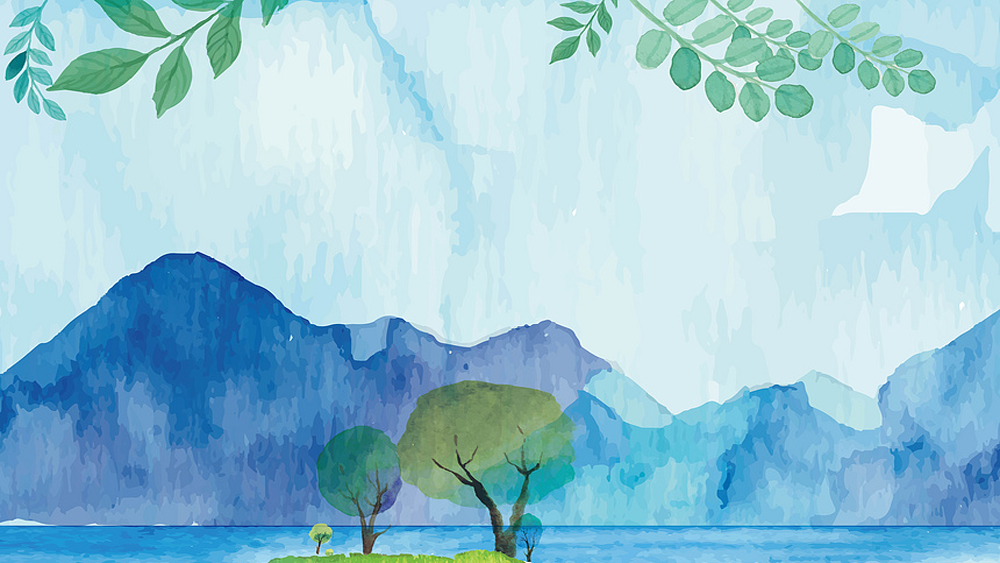 POWERPOINT
谢谢您的聆听
WONDER DESIGN POWERPOINT TEMPLATE
汇报人：PPT营
时间：2019x月x日
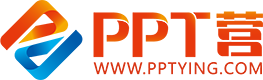 10000+套精品PPT模板全部免费下载
PPT营
www.pptying.com
[Speaker Notes: 模板来自于 https://www.pptying.com    【PPT营】]